Slough Frailty and Complex Needs Workshop
14th December 2023  
Arbour Park, Slough
Overview
The workshop brought partners together to review and reframe our focus on how we manage people with frailty and complex needs.  
This is in the wider context of:
The Frimley Health and Care and SBC ambitions (integration/ living well)
The objectives of the Better Care Fund (discharge and flow/ keeping independent at home/right care, right place, right time)
What we have in place currently (high level service ‘map’)

Three discussion groups in rotation looking at our current arrangement and capacity in services; what’s working well? What could be better? 
Maintaining independence / supporting people to live at home
Avoiding admissions to hospital
Hospital discharge, including maintaining focus on return to people’s usual place of residence
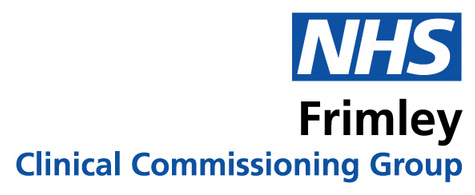 Mapping what we have and where are there gaps?
Anticipatory Care Planning
Population Health Management
Responder Service
Integrated Care Teams
Health Checks
Urgent Community Response
End of Life Care
Care Home support
MDT cluster
Virtual Ward
Local Access Point
Intensive Community Rehabilitation
Integrated Wellness Service
Hospital SW Team
Remote Monitoring
Reablement & Independence
Assessment Rehabilitation Centre
Assistive Technology
Memory clinic
Social Prescribing
GP in Emergency Dept
D2A/Home First
Community Equipment
Carers Support
Adult Social Care – asset-based approaches
Interim/Community beds
Disabled Facilities Grant
Community /Vol Sector
SHREWD (system data monitoring)
Dementia Care Services
Stroke Support Services
Falls Prevention
Supported Living
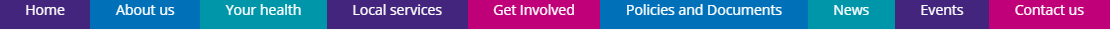 3
Bracknell       North East Hampshire and Farnham       Royal Borough of Windsor and Maidenhead        Slough        Surrey Heath
Maintaining independence at home
Working Well
Could work better
Falls prevention
Barriers to access
Befriending/ social isolation 
Dementia care support (day opportunities) including younger people with dementia
Marketing services, knowing what is available to community and professionals, use of Community Directory
High DNA rates in some services (BHFT)
Early intervention / prevention
GP access and proactive care
Support to high intensity users
Community Connectors/ Community Development/Social Prescribing
Carers Support
Reablement capacity
A strong domiciliary care market
Established ‘Home First’ D2Ax approach
Good therapy support/ input
Strong voluntary sector
Digital healthcare – but more potential
Assistive Technology – programme launched
Dementia care advisor – but resource limited / stretched
Admission Avoidance
Working Well
Could work better
Improved data to build picture
Reducing Planned Care waiting lists
Capacity in social prescribing
Loneliness and isolation
Connection between SDEC, ARC and UCR
Self-care – more potential to manage own health
More joining up resources and communication
Access to Primary Care
Expectations and mindsets around medical support
Urgent Care Response 
GPs – SDEC and OoH service
Remote monitoring
Assessment and Rehabilitation Centre (ARC) – could this be enhanced/developed further
Discharge & Flow
Could work better
Working Well
Finance constraints
Available workforce capacity 
Patient engagement re; how it was for them
Uptake on all of the pathways
Housing issues for BHFT 
Palliative Care in A&E could be better
Bariatric Care is limited in community hosp. due to ward configurations.
Placements and support for MH and Challenging behaviours need developing
Discharge planning, including w/end cover
Meds/Pharmacy delays prevent timely discharges
Time taken to get decisions on continuing Healthcare support builds on a delay.
Patient information needed on who to contact post discharge re; Follow up
Frimley – managing delays, past 100 days at home, need to get patient views on how it is working.
Discharges pathways work (0-3) 
D&F group work on MH and housing discharges
Improving data – discharge dashboard
Use of interim beds to support people who need a little more time before going home.
Opportunities (‘points’ given in brackets)
Building the connections between services so teams know what each other offer, what's available, improved communication (40).

Information for patients, carers and families on what’s available and how to access (31).

Dementia services and support in the community including for carers (48).

Support for social connections, loneliness, isolation, health and wellbeing – needs a more consistent, personalised model across services (20).

Better use of remote monitoring and technology to support people to take more responsibility for their own health(37).
Opportunities (continued)
Reablement capacity +  growing the market (26). 

Good access to Primary Care – clinicians and patients (7).

Waiting well in planned care backlogs (3).

Optimising community matron roles on the step down from acute to community (14).

Optimising medicines support across the pathways – polypharmacy (11).

Lots of small improvements could be made in discharge and flow (14).

Better engagement with our communities to understand the challenges from their perspectives (13).
Top priorities/ areas of focus
Building Connections 
Communications / What’s Available
Remote Monitoring / Assist Technology
Dementia Services Support
Reablement Capacity/ Development
Information and How to Access services
Social Connections / Reducing Isolation / improving Health & Wellbeing